EL GOBIERNO ABIERTO Y EL ACCESO A LAS TIC PARA ACORTAR LAS BRECHAS TERRITORIALES
Alejandra Naser
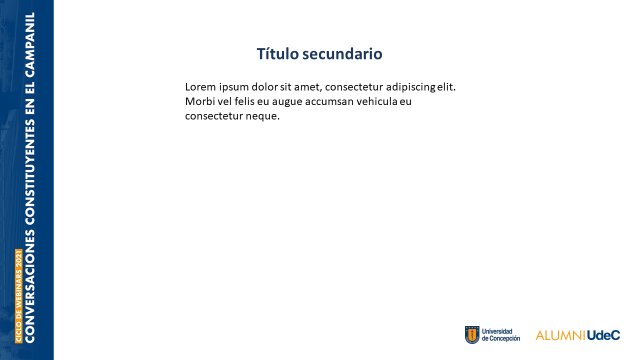 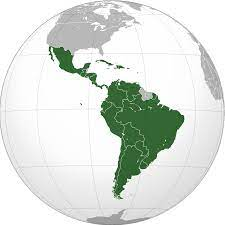 Panorama regional
Crisis sanitaria, social, económica y política provocada por el COVID-19 

ALyC: La región más desigual del mundo 

Gran  crisis política por la que atraviesa la región se refleja en la falta de confianza en la institucionalidad democrática. 

Falta de transparencia en el manejo de los recursos públicos y las crecientes denuncias de corrupción de funcionarios públicos en todos los niveles.
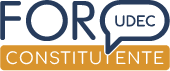 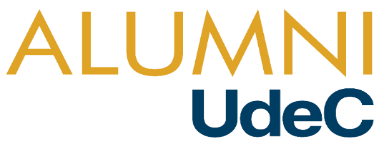 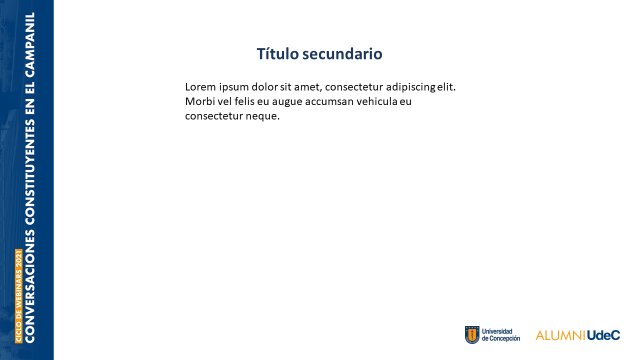 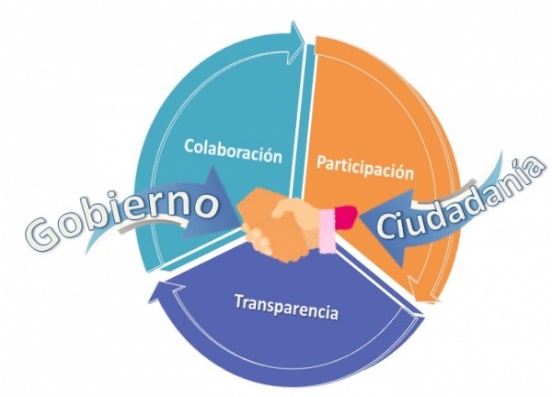 La importancia de los gobiernos abiertos subnacionales para devolver la confianza, generar mayor participación ciudadana e innovar a través de la colaboración de todos los actores
TRANSPARENCIA
FLEXIBILIDAD
ACCESIBILIDAD
GA
COLABORACIÓN
PARTICIPACIÓN
ARQUITECTURA  ABIERTA
DATOS ABIERTOS
TRANSPARENCIA Y RENDICIÓN DE CUENTAS
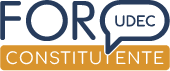 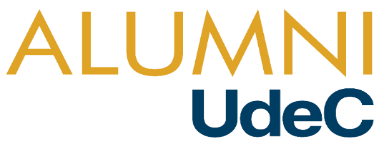 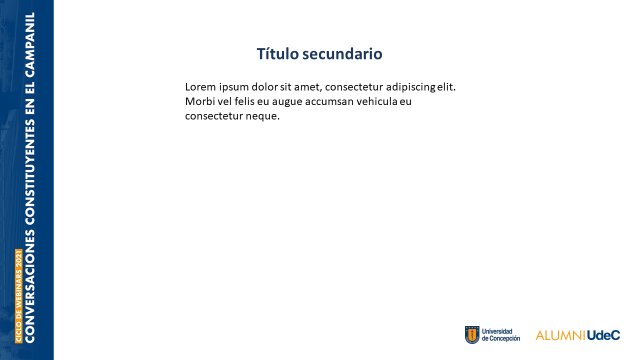 Accesibilidad
• Eliminar barreras de acceso

• Reducir burocracia

• Acercar a la ciudadanía
TRANSPARENCIA
FLEXIBILIDAD
ACCESIBILIDAD
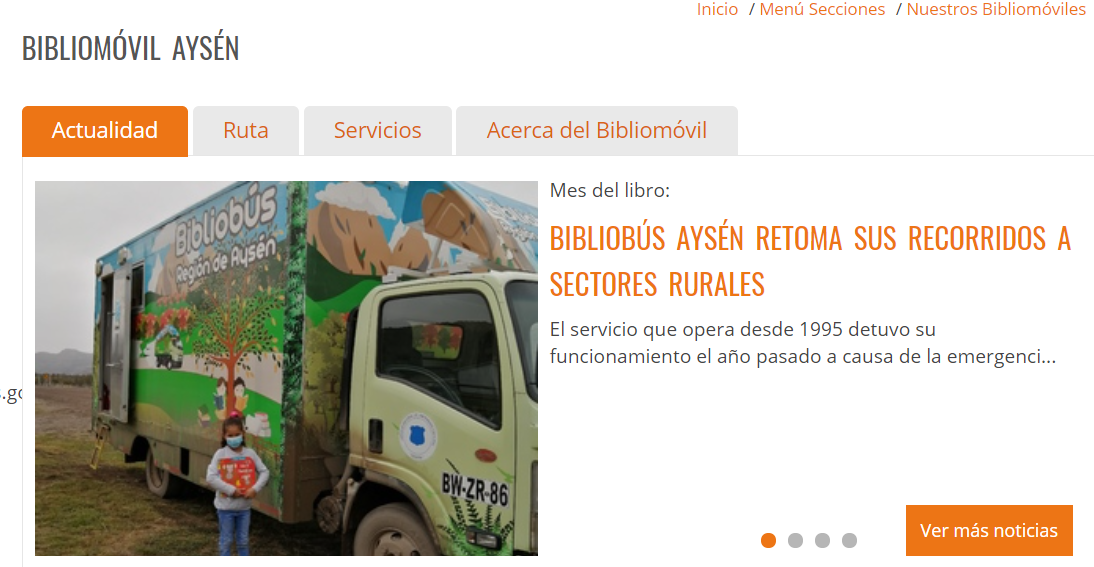 GA
COLABORACIÓN
PARTICIPACIÓN
ARQUITECTURA  ABIERTA
DATOS ABIERTOS
TRANSPARENCIA Y RENDICIÓN DE CUENTAS
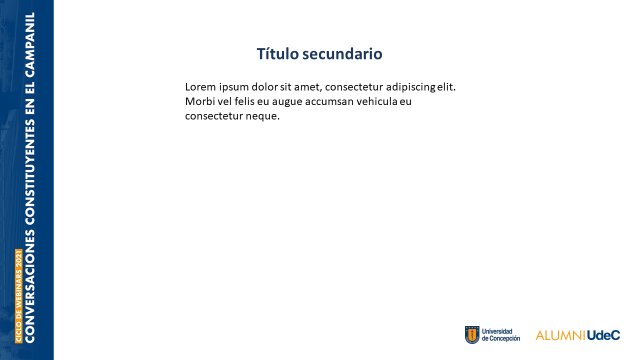 Flexibilidad
Responder a nuevas demandas, ideas y necesidades

Participación ciudadana vinculante e incidente

Colaboración con todos los actores (Hackatones)
TRANSPARENCIA
FLEXIBILIDAD
ACCESIBILIDAD
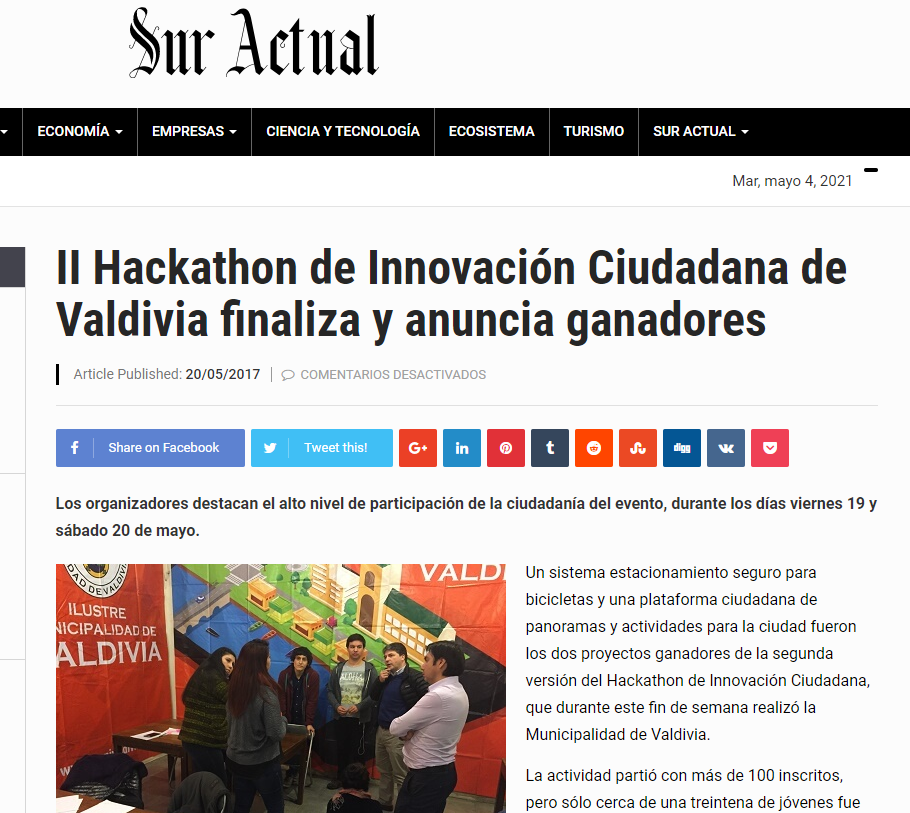 GA
COLABORACIÓN
PARTICIPACIÓN
ARQUITECTURA  ABIERTA
DATOS ABIERTOS
TRANSPARENCIA Y RENDICIÓN DE CUENTAS
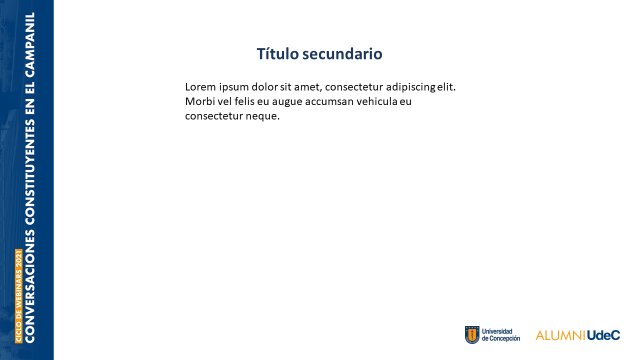 Transparencia, acceso a la información y rendición de cuentas
• Difundir/disponibilizar sobre las actividades y decisiones con información abierta y actualizada (datos abiertos).
Rendir cuentas.
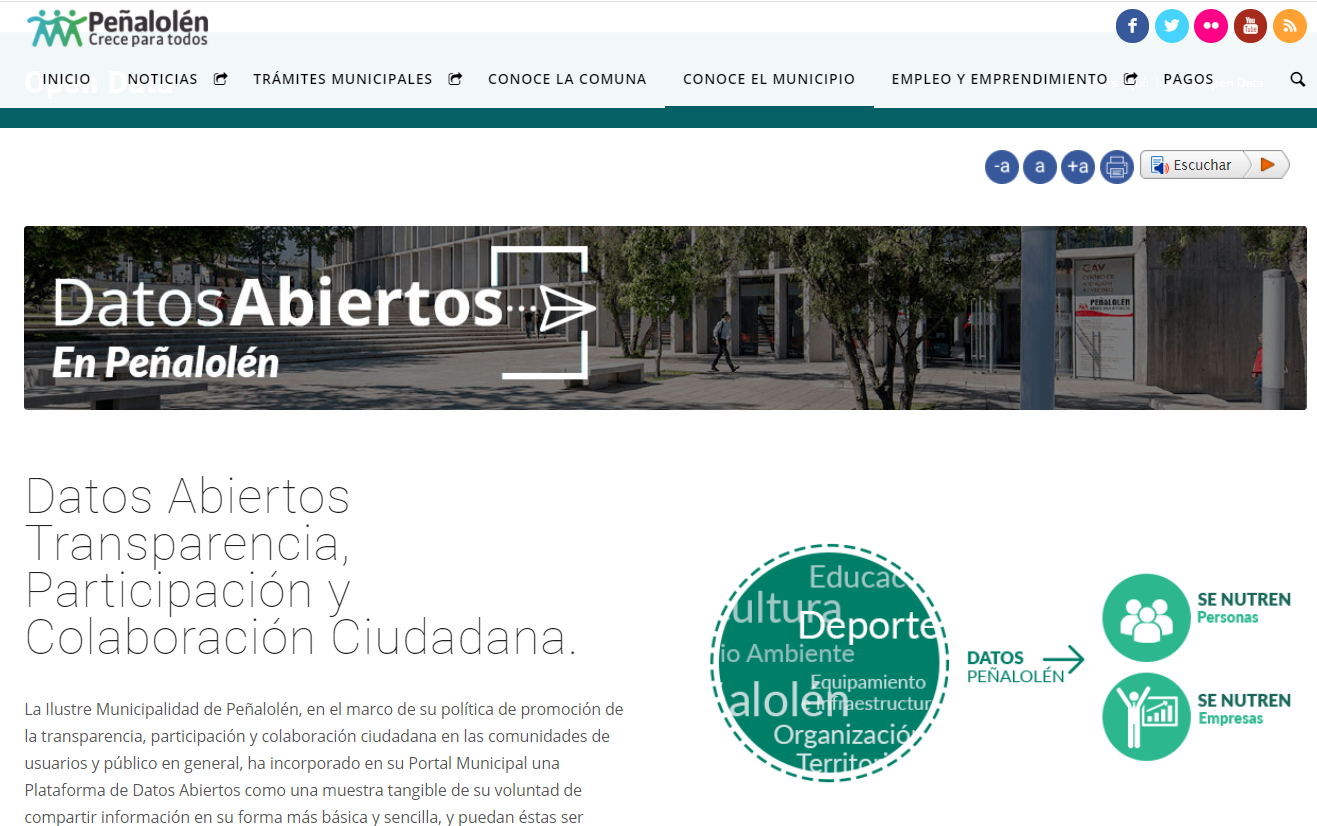 TRANSPARENCIA
FLEXIBILIDAD
ACCESIBILIDAD
GA
COLABORACIÓN
PARTICIPACIÓN
ARQUITECTURA  ABIERTA
DATOS ABIERTOS
TRANSPARENCIA Y RENDICIÓN DE CUENTAS
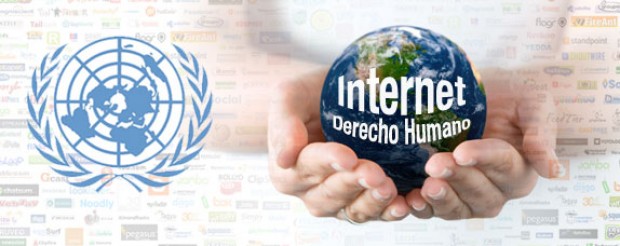 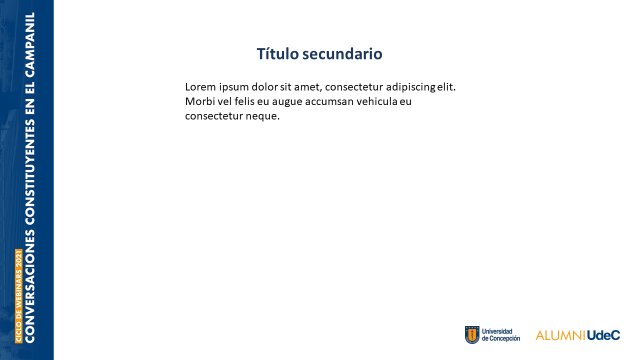 El acceso a Internet está reconocido como un derecho humano por parte de la Organización de las Naciones Unidas (ONU)
Chile es el país con mayor proporción de conexiones a Internet de Latinoamérica
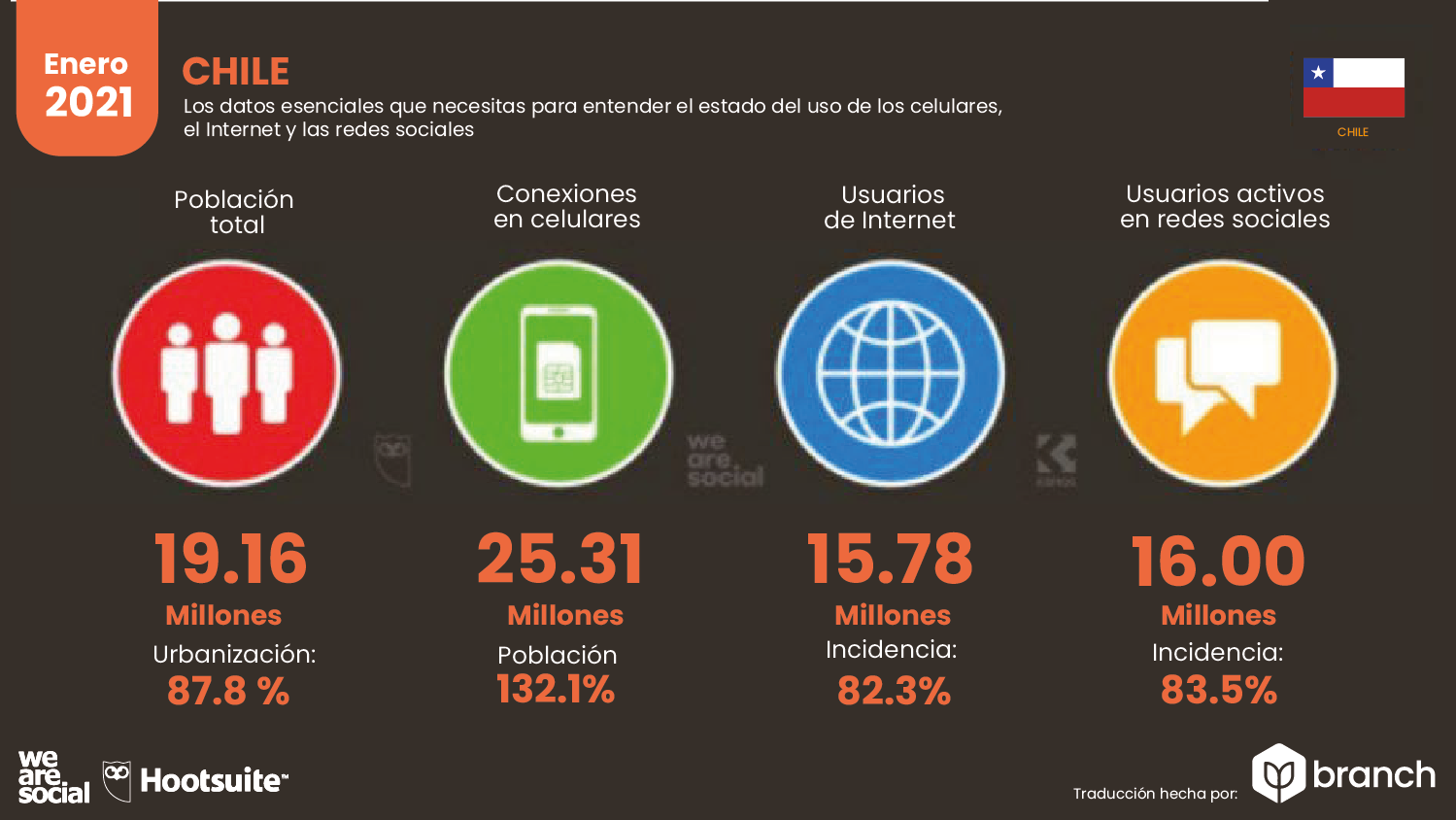 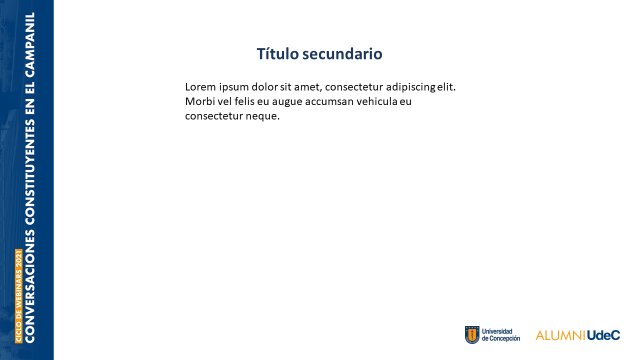 LA CEPAL PROPONE UNA CANASTA BÁSICA TECNOLÓGICA
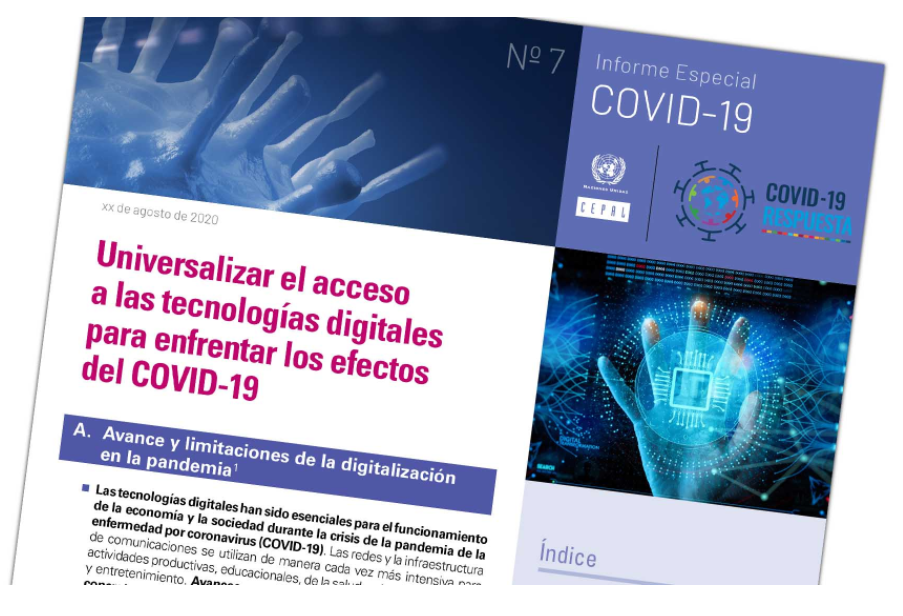 Una computadora portátil, un smartphone, una tablet y un plan de conexión para los hogares no conectados, con un costo anual inferior al 1% del PIB,
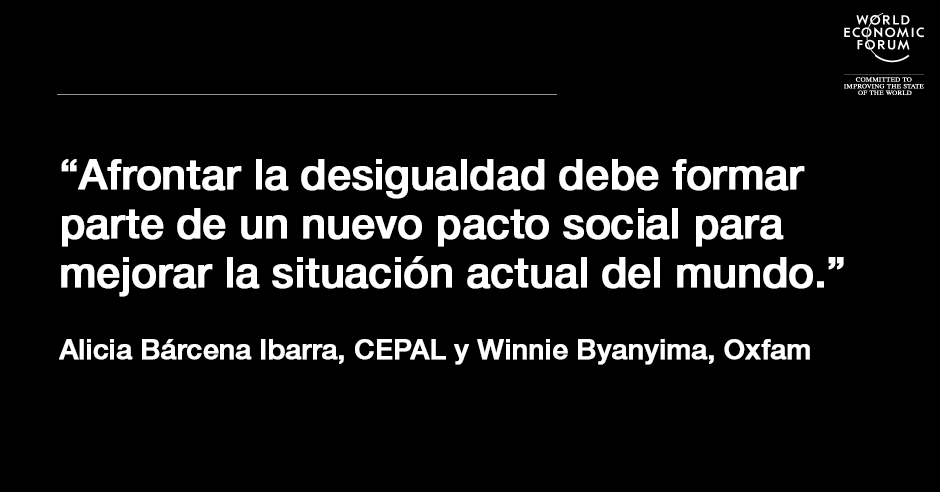